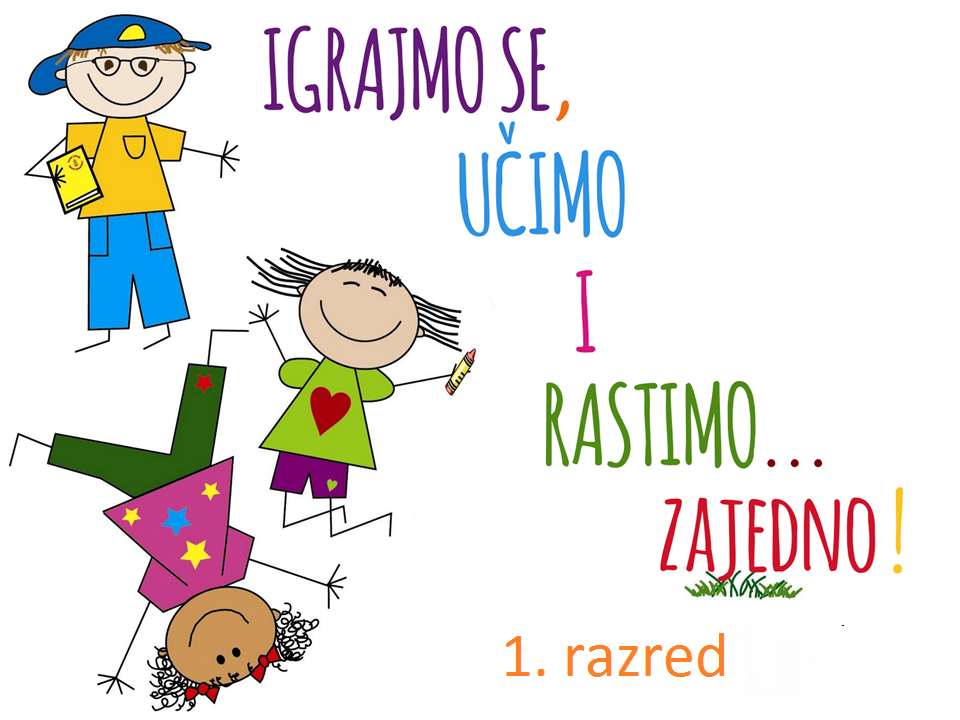 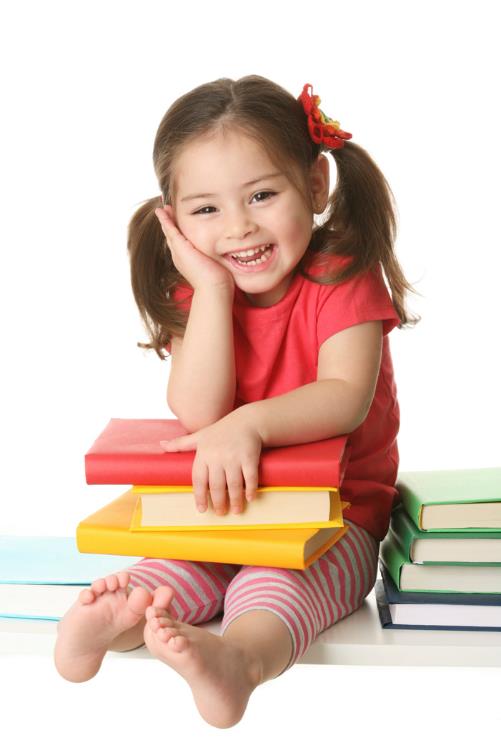 Dobro došli u1.  A  razred
učiteljica  Julijana Banovac
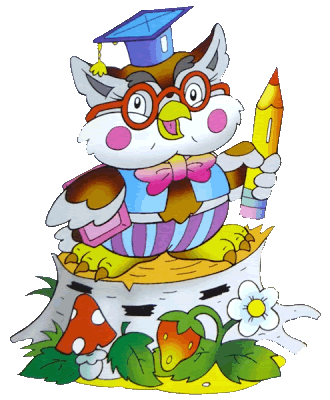 Dnevni red
Očekivanja - radionica
        (očekivanja roditelja i razrednice )
2. Pravilnik o kućnom redu i Statut škole 
3. Pravilnik o praćenju i ocjenjivanju učenika, Pravilnik o      kriterijima za izricanje pedagoških mjera
4. Plan i program rada u 1. razredu
5. Različito ( osiguranje, tjedni raspored, individualni razgovori, odabir roditelja za Vijeće roditelja, kalendar rada škole, privole i suglasnost roditelja, nabavka ispita znanja )
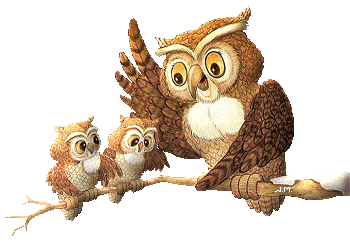 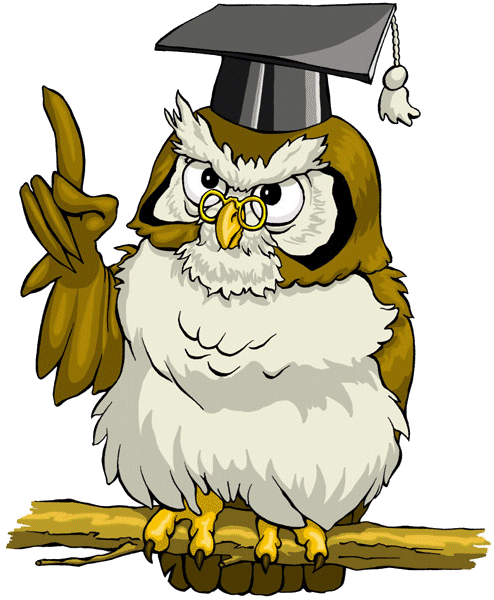 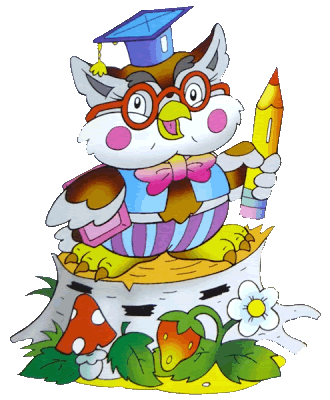 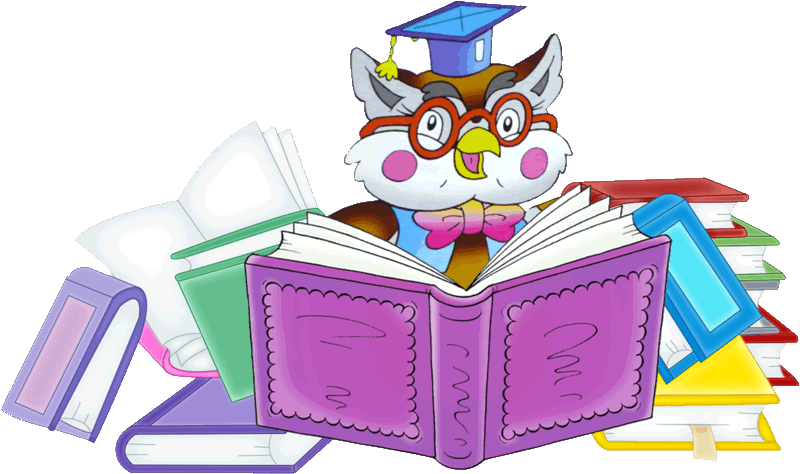 TO SAM JA
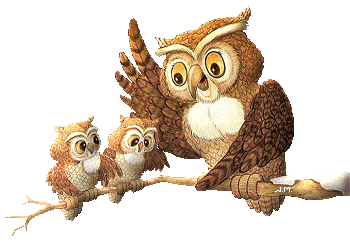 POSAO
učiteljica, 20 godina
SLOBODNO VRIJEME 
 gledanje filmova, serija, pisanje igrokaza za djecu, fitnes
ODRASLA U POŽEGI, ŠKOLOVALA SE U OSIJEKU.
Julijana Banovac,
44 godine
OBITELJ
suprug i sin Jakov
Očekivanja roditelja
napišite što očekujete od razrednice tijekom suradnje i što očekujete od učenika

što bi razrednica, po vašemu mišljenju, trebala činiti, a što ne, o čemu skrbiti 

budite iskreni u svojim očekivanjima jer će i razrednica biti iskrena u svojim
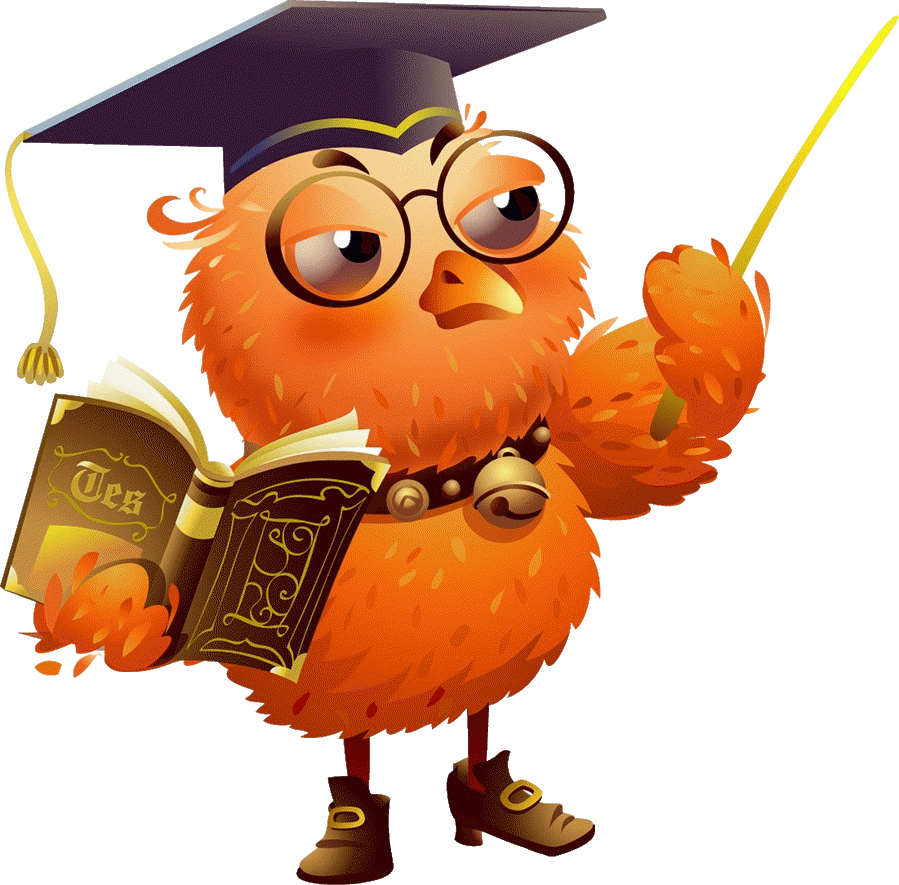 Očekivanja razrednice
da ćete se redovito zanimati za uspjeh i postignuća svoga djeteta i dolaziti redovito na roditeljske sastanke i individualne razgovore

da ćete me upoznati sa svim problemima koje smatrate važnima za svoje dijete, ali isto tako sa  svim njegovim uspjesima koje postigne izvan škole

da ćete problem koji ima dijete pokušati riješiti prvo sa mnom i s djetetom, a ako to nije moguće, zajednički ćemo potražiti pomoć druge osobe 

da ćete sve obveze plaćanja podmirivati u dogovorenim rokovima
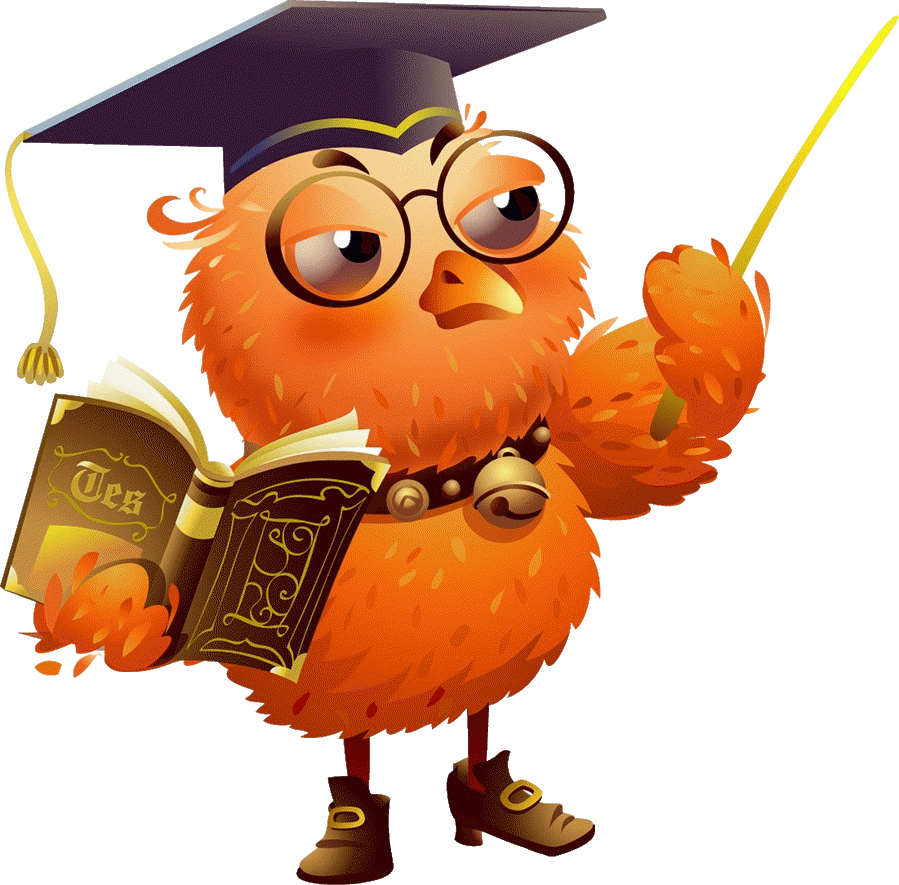 da ćete se uključiti u život i rad škole na različite načine  (nazočnost na priredbama, radionice i sl.)

da se nećete naljutiti ako vas pozovem u školu ako vam dijete nije prenijelo usmeni (ili pisani) poziv, a situacija s ocjenama i ponašanjem je problematična

da ćete me unaprijed obavijestiti o mogućim djetetovim izostancima iz škole 

DA ĆETE SE DRŽATI SVIH DOGOVORA S RODITELJSKOG  ILI  INDIVIDUALNOG SASTANKA
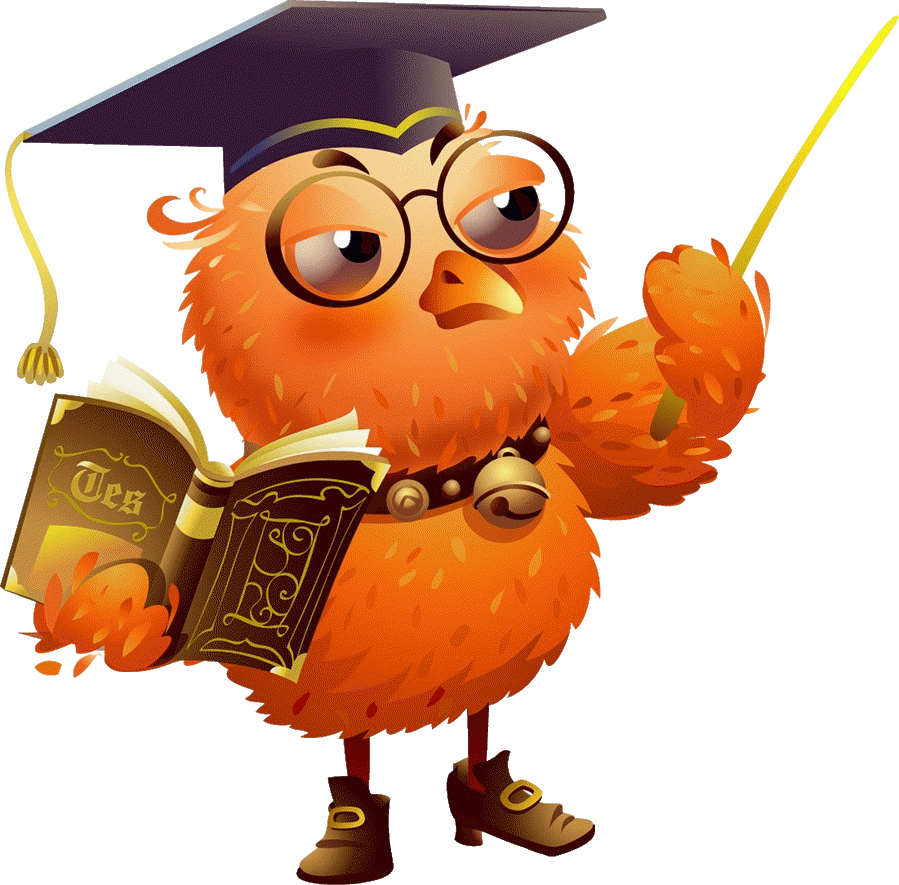 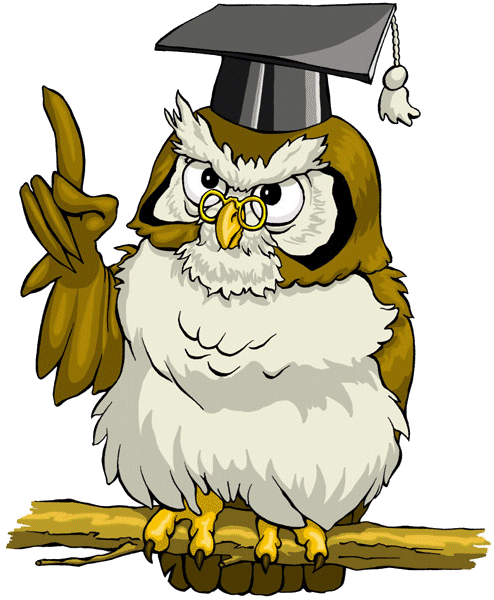 PRAVILNIK 
o kućnom redu, Statut škole
Pravila ponašanja učenika
učenik je dužan doći u školu deset minuta prije početka nastave (nastava počinje 8.00 sati )
učenici koji su zakasnili na nastavu do 10 minuta, mogu tiho ući u učionicu i ispričati se učitelju
učenici su dužni dolaziti uredni u školu i biti primjereno odjeveni
na nastavi se učenik ne smije koristiti prijenosnim računalom, mobitelom i drugim sličnim aparatima ako učitelj ne odredi drukčije
škola nije odgovorna za nestanak novca radnika i učenika tijekom boravka u školskom prostoru
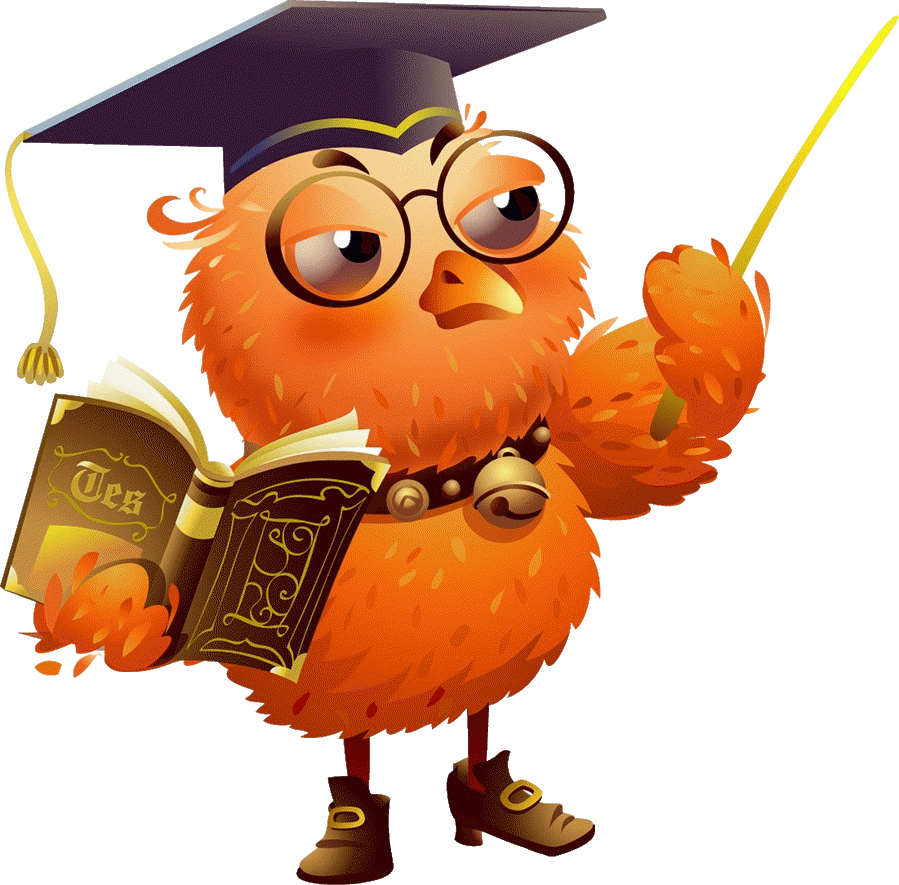 Naknada štete
roditelji/skrbnici obvezni su nadoknaditi štetu koju učenik učini za vrijeme boravka u školi, na izletu ili ekskurziji u skladu s općim propisima obveznog prava
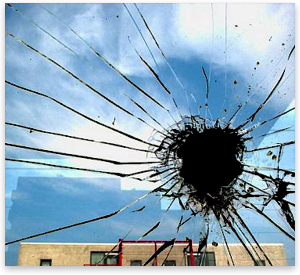 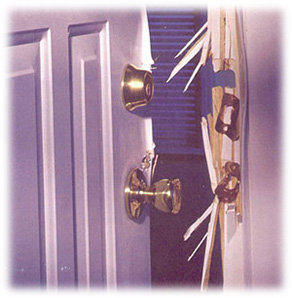 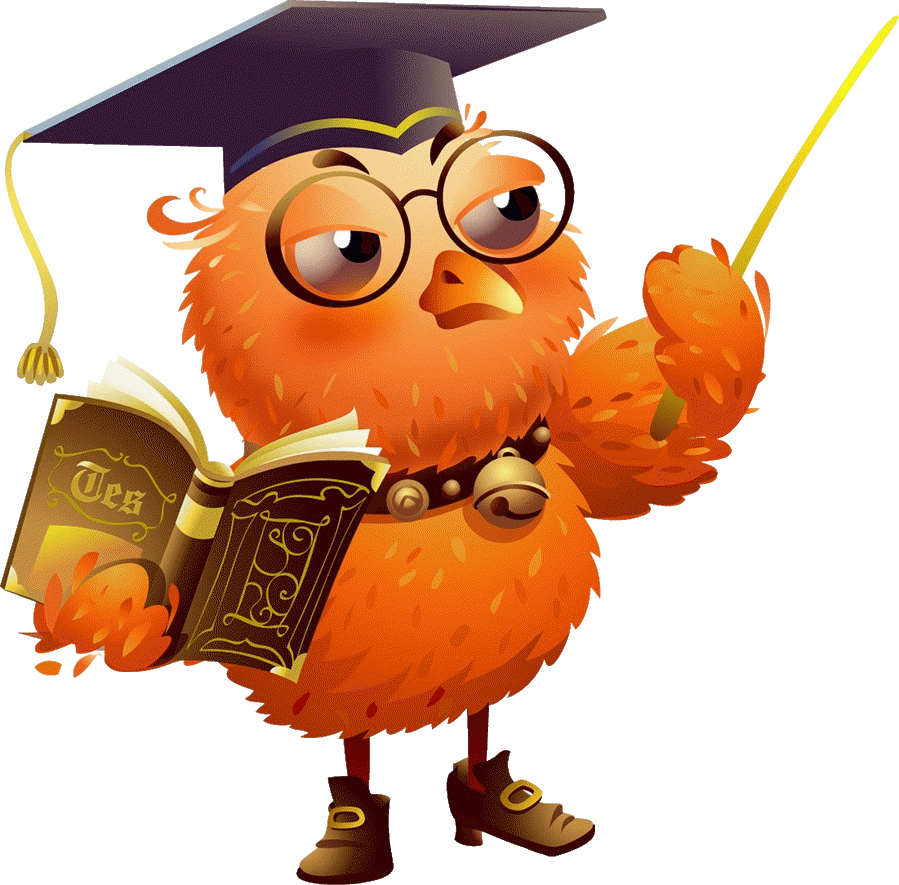 U razrednom odjelu tjedno se određuju dva redara, koji:
Dolaze 10 minuta prije početka nastave, pregledaju učionicu i o uočenim nepravilnostima ili oštećenjima izvješćuju dežurnog učitelja.
Pripremaju učionicu za nastavu, brišu ploču i donose prema potrebi nastavna sredstva i pomagala.

Učenici mogu objedovati samo u blagovaonici.
Za vrijeme objeda u blagovaonici mora biti red i mir.
Nakon završenog objeda učenik je dužan pribor za jelo odložiti na odgovarajuće mjesto.

Knjige posuđene u knjižnici učenik je dužan čuvati i neoštećene pravodobno vratiti.
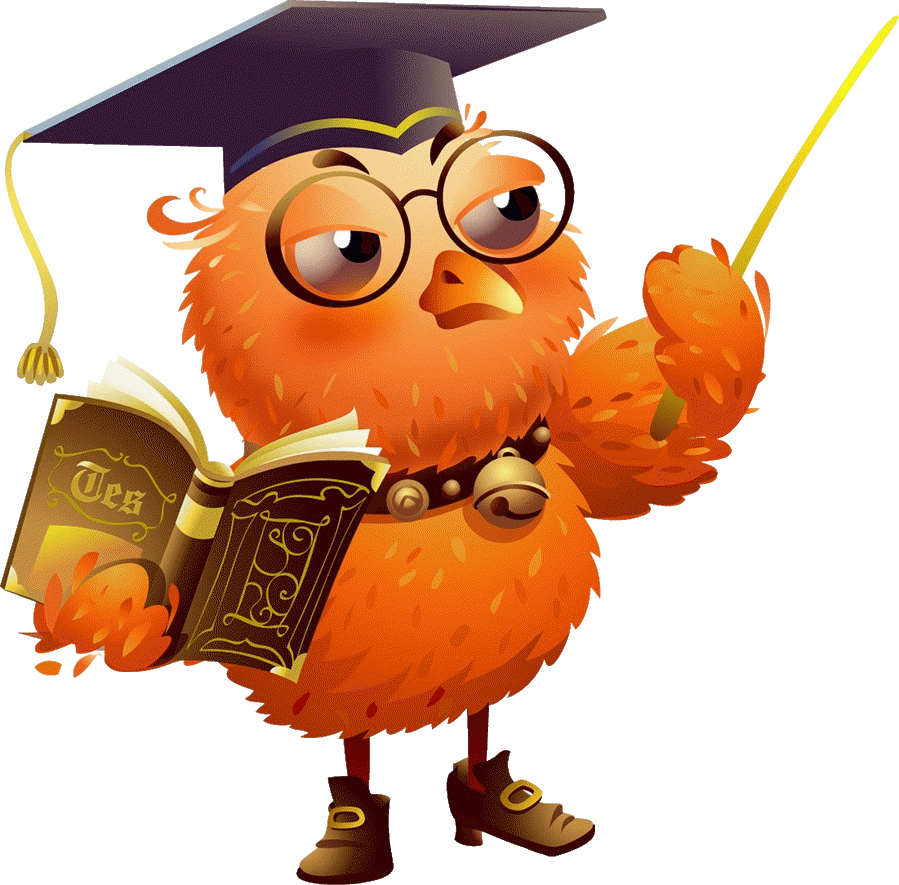 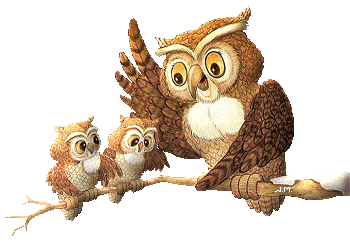 PRAVILNIK 
o načinima, postupcima i
elementima vrednovanja učenika 
u osnovnoj školi, Pravilnik o 
kriterijima za izricanje
pedagoških mjera
U prvom polugodištu prvog razreda osnovne škole učitelj prati učenikova postignuća, ali ga ne ocjenjuje brojčano, nego ga odgojnim postupcima i mjerama potiče i priprema na vrednovanje i ocjenjivanje njegova uspjeha  i postignuća.

Roditelj ima obvezu pratiti učenikovo pohađanje nastave, njegov rad i napredovanje te pomagati razredniku u rješavanju učenikovih teškoća u odgojno – obrazovnom procesu.
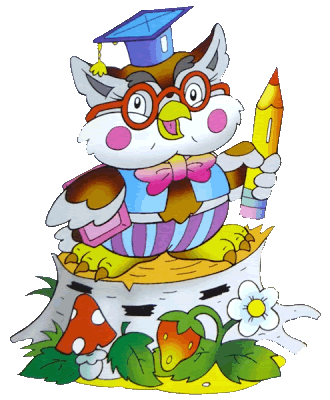 učenik
usmeno provjeravanje i ocjenjivanje može se provoditi na svakom nastavnome satu bez obveze najave i, u pravilu, ne smije trajati dulje od 10 minuta po učeniku
u danu kada piše pisanu provjeru, može biti usmeno provjeravan samo iz jednoga nastavnoga predmeta, odnosno iz dva nastavna predmeta ako taj dan nema pisanih provjera 
u jednome danu može pisati samo jednu pisanu provjeru, a u jednome tjednu najviše četiri pisane provjere
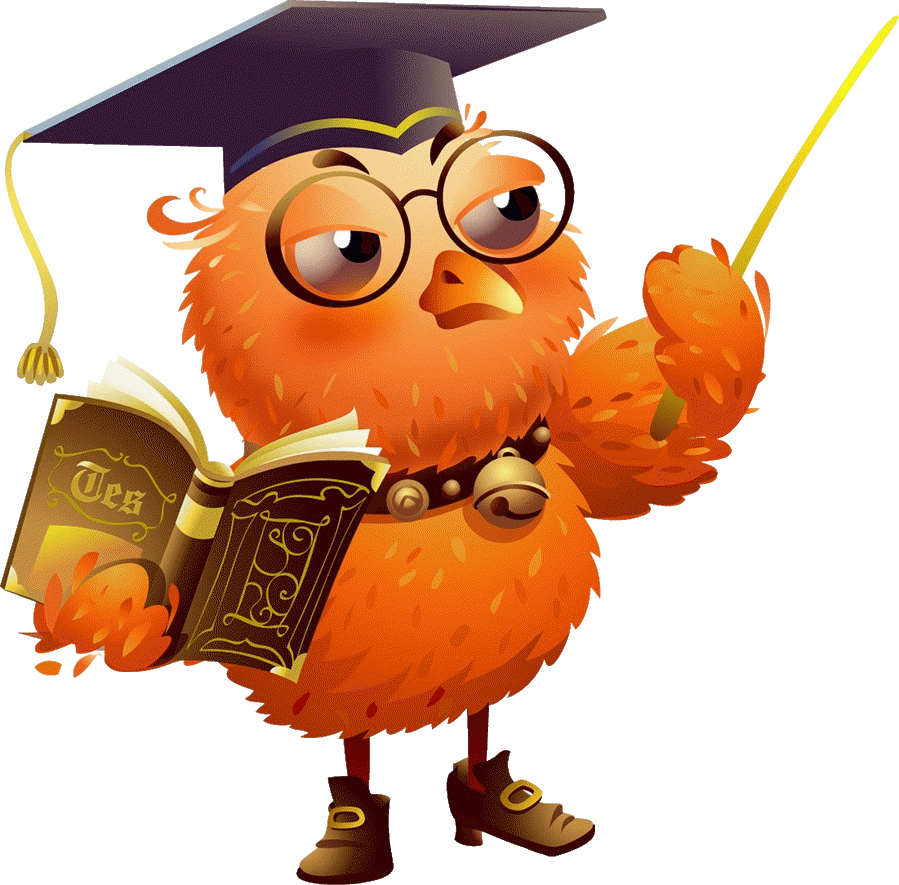 učitelj
Učitelji  su dužni  u svakom polugodištu javno objaviti vremenik u e – Dnevniku ili mrežnoj stranici škole- najčešće je vremenik okvirno predstavljen a najmanje tjedan dana ranije prije same pisane provjere
zaključna ocjena iz nastavnoga predmeta na kraju nastavne godine ne mora proizlaziti iz aritmetičke sredine upisanih ocjena, osobito ako je učenik pokazao napredak u drugom polugodištu
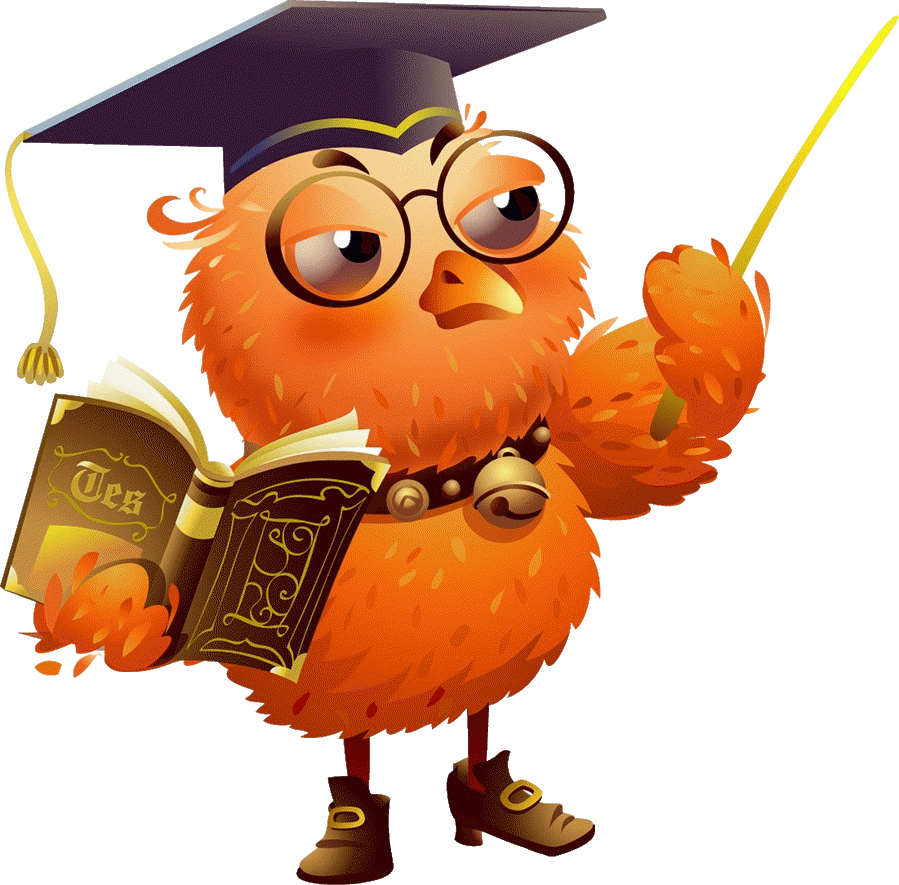 učitelj
ako se učenik ne pridržava pravila, učitelj/nastavnik može predložiti određenu pedagošku mjeru razredniku, razrednome vijeću ili učiteljskome/nastavničkome vijeću, koje može donijeti odluku o izricanju pedagoške mjere učeniku
razrednik zaključuje ocjenu vladanja učenika, uz mišljenje razrednoga vijeća
VLADANJE 
UZORNO
DOBRO
LOŠE
OPIS PONAŠANJA DJETETA
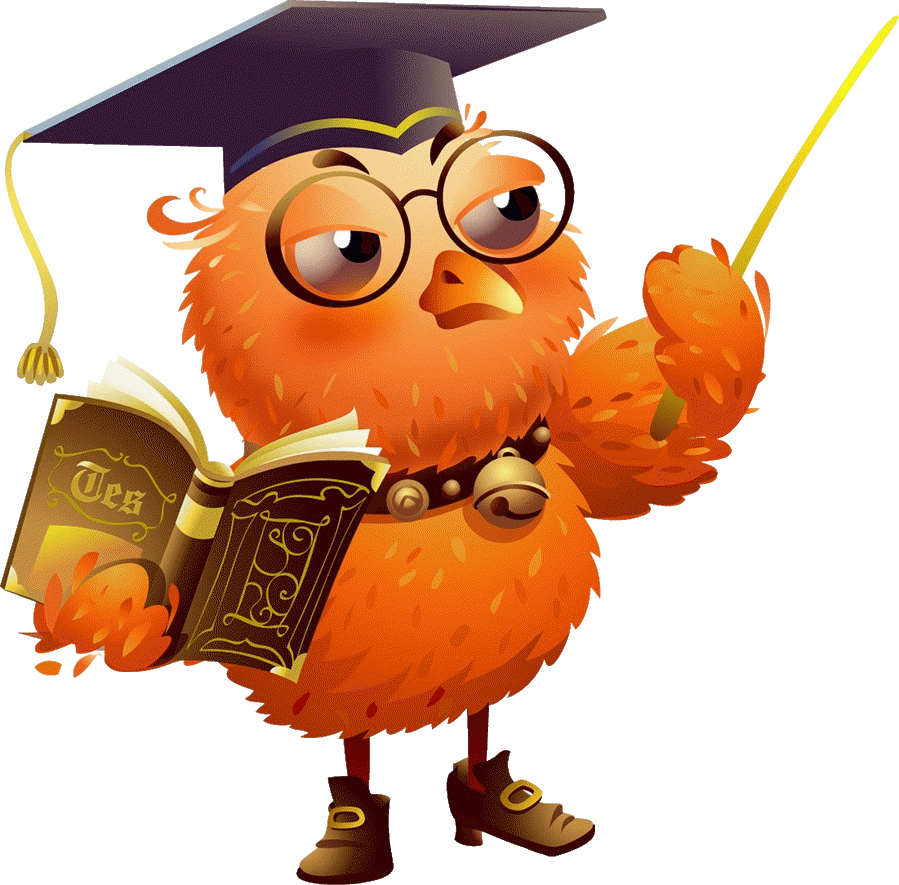 roditelj/skrbnik
ima pravo znati elemente ocjenjivanja, kao i načine i postupke vrednovanja za svaki nastavni predmet (objavljeni su e-Dnevnicima )
dužan je redovito dolaziti na roditeljske sastanke 
      ( 3-4 puta godišnje ) i individualne informativne 
      razgovore s razrednikom 
ima pravo uvida u pisane i druge radove i ocjene djeteta na organiziranim individualnim informativnim razgovorima s razrednikom ili predmetnim nastavnikom
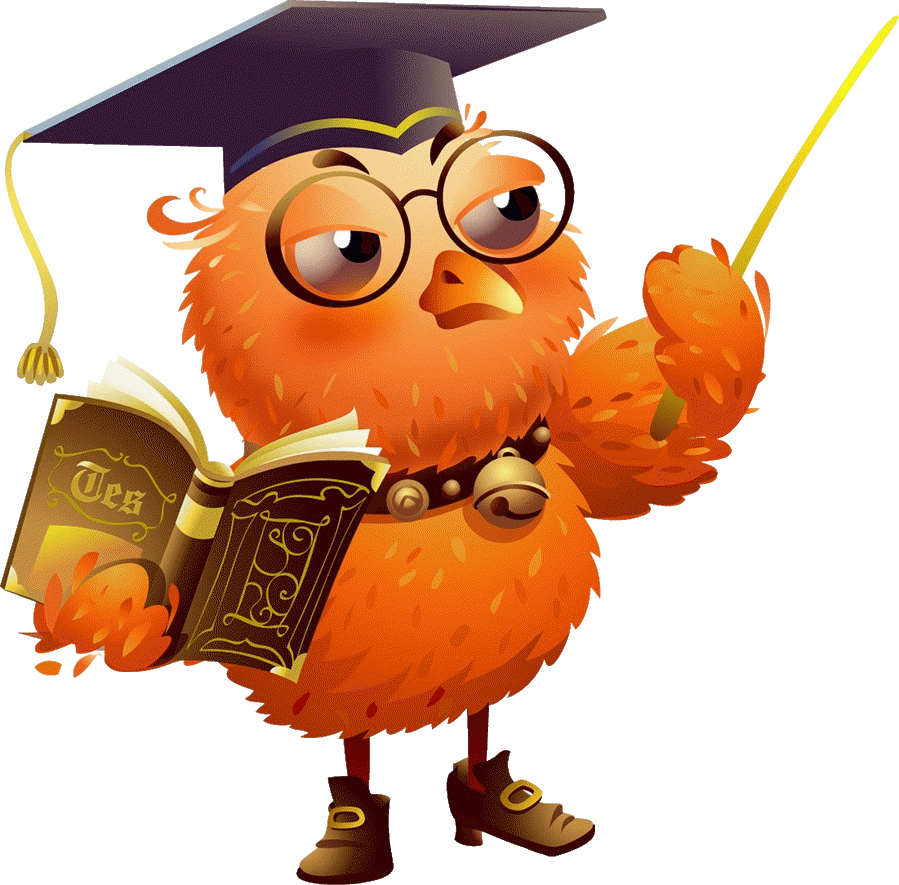 Izostanci učenika
opravdanim izostancima smatra se bolest učenika, smrtni slučaj u obitelji, iznimne potrebe u čuvanju imovine obitelji, problemi u prometu, elementarne nepogode, bolest članova obitelji i sl.
učenik može izostati s nastave prema odobrenju (Pravilnik o pedagoškim mjerama) učitelja s njegova sata:
razrednika do tri (3) radna dana
ravnatelja do pet (5) radnih dana
Učiteljskoga vijeća više do petnaest (15) dana
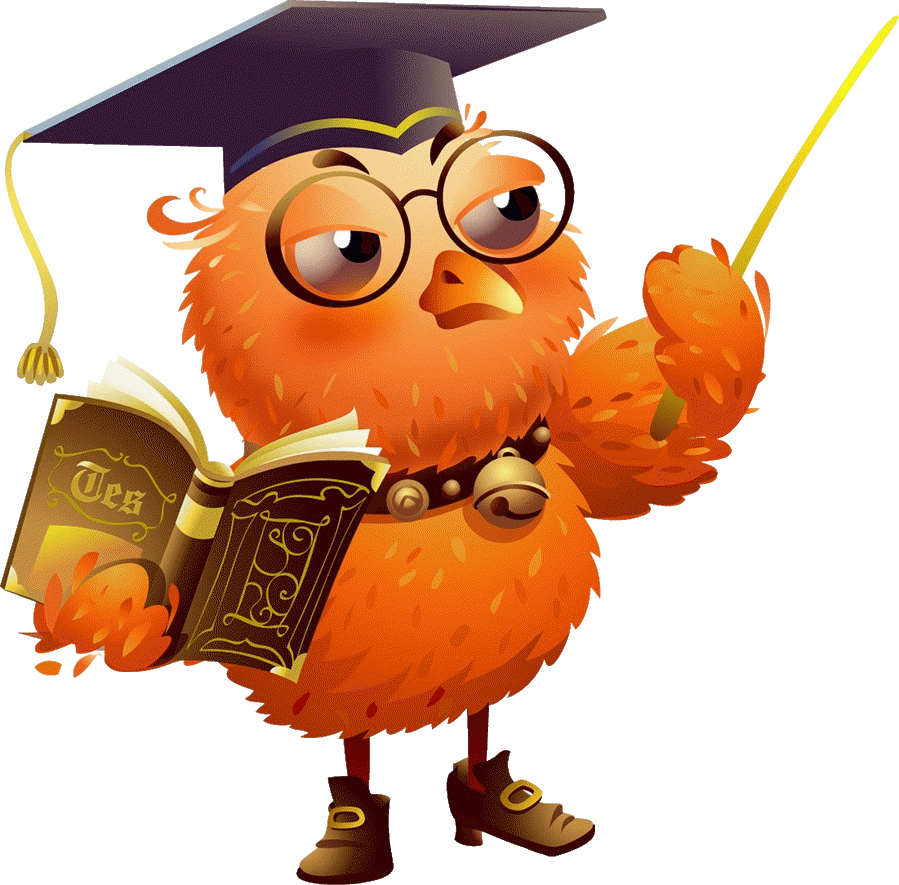 Odgovornost roditelja
odgovorni ste za učenikovo redovito pohađanje nastave i dužni ste izostanke pravodobno opravdati drugi dan nakon povratka učenika ili tjedan dana od povratka učenika u školu
 
na individualnim razgovorima (usmeno)
pisanom izjavom (ispričnicom, liječničkom ili osobnom)
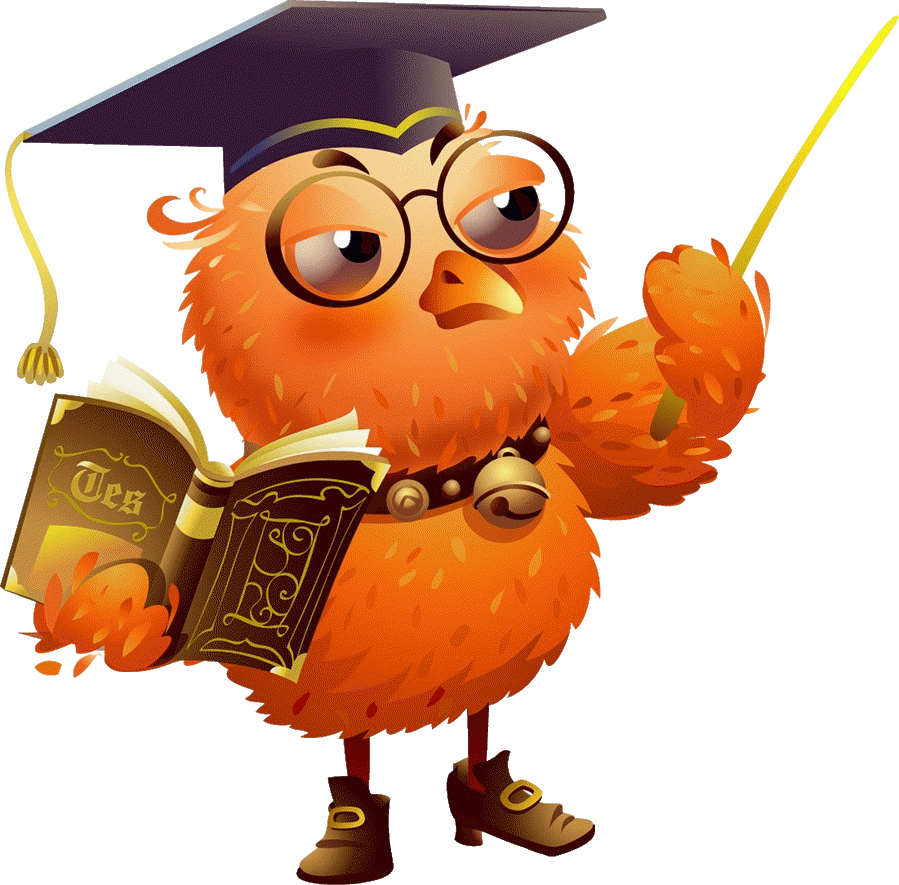 Izostanci učenika
pod neredovitim dolaskom u školu smatra se neopravdani izostanak u trajanju zbog kojega se učeniku mogu izreći pedagoške mjere (prema Pravilniku o pedagoškim mjerama):
OPOMENA - 6 - 10 neopravdanih školskih sati 
UKOR - 11 - 16 neopravdanih šk. sati   
STROGI UKOR - 17 - 21 neopravdanih šk. sati
PRESELJENJE U DRUGU ŠKOLU - više od 21 neopravdanih šk. sati
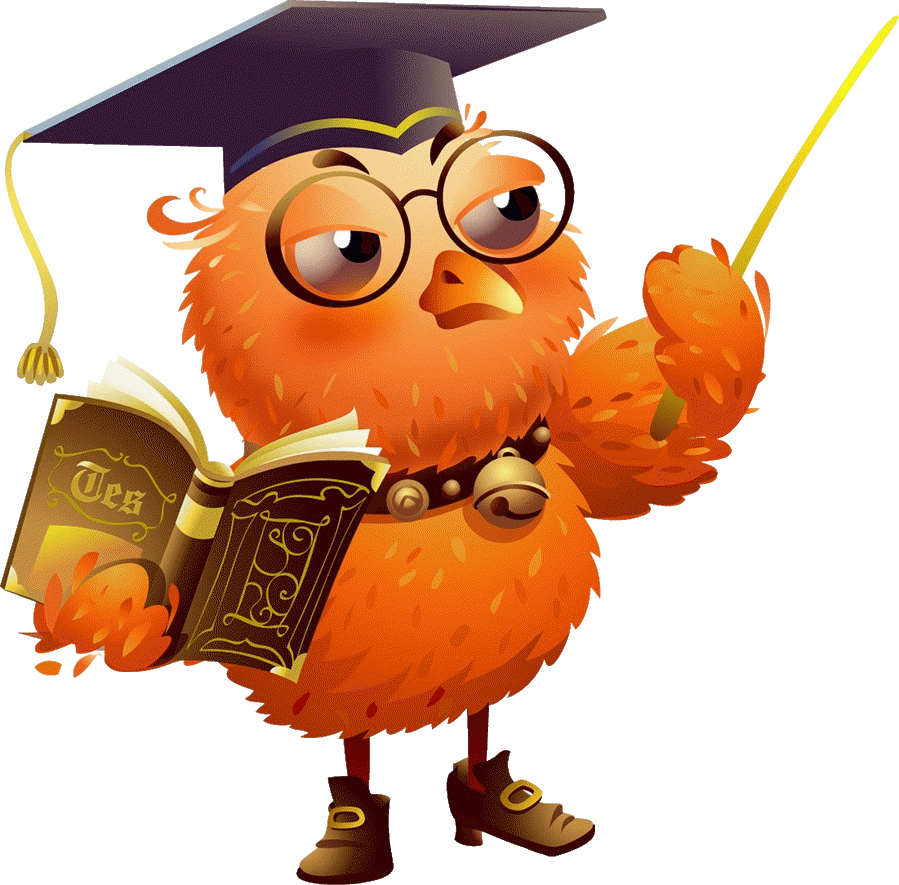 Kaznene pedagoške mjere
pedagoške mjere izriču se prema težini neprihvatljiva ponašanja
neprihvatljiva ponašanja na temelju kojih se izriču pedagoške mjere podijeljena su ovisno o težini na: lakša, teža, teška i osobito teška
protiv pisano izrečenih pedagoških mjera roditelj/skrbnik učenika ima pravo žalbe
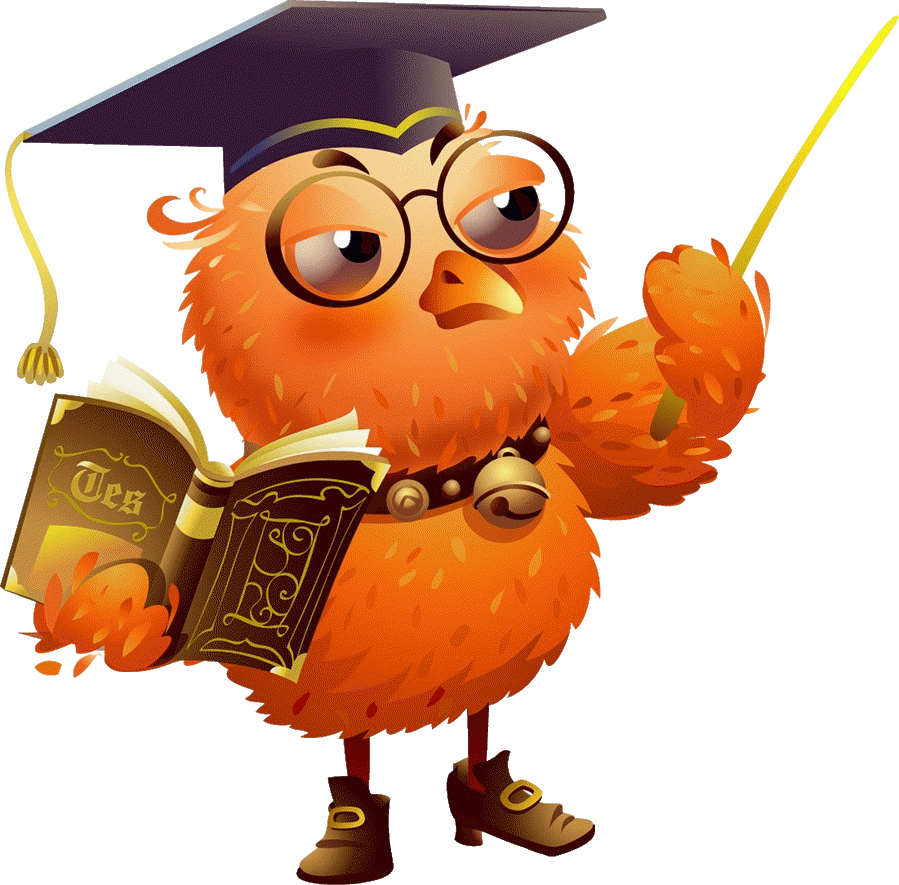 Zaključna ocjena
ako učenik (ili roditelj) nije zadovoljan zaključnom ocjenom iz nekoga nastavnog predmeta može u roku od dva dana od završetka nastavne godine podnijeti zahtjev Učiteljskomu vijeću radi polaganja ispita pred povjerenstvom
ispit pred povjerenstvom provodi se u roku od dva dana od dana podnošenja zahtjeva
ispitno povjerenstvo čine tri člana koje utvrđuje Učiteljsko vijeće
ocjena je ispitnoga povjerenstva KONAČNA
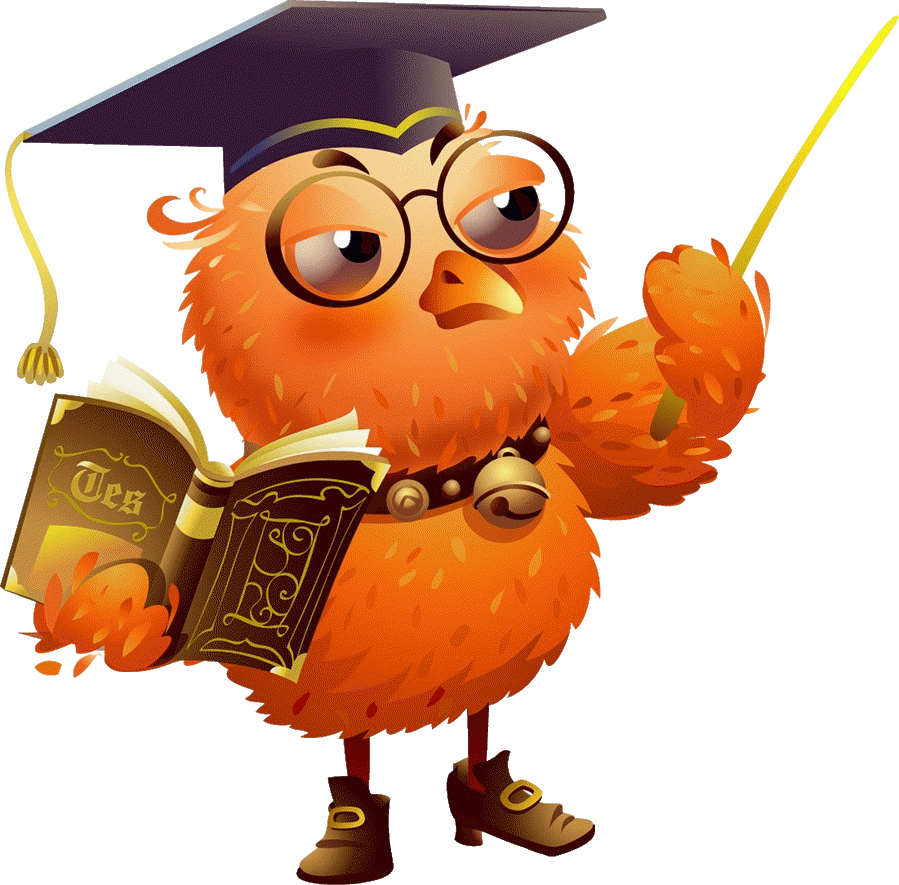 PLAN  I  PROGRAM  RADA  U    		1. RAZREDU
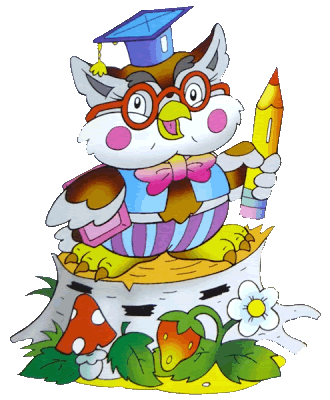 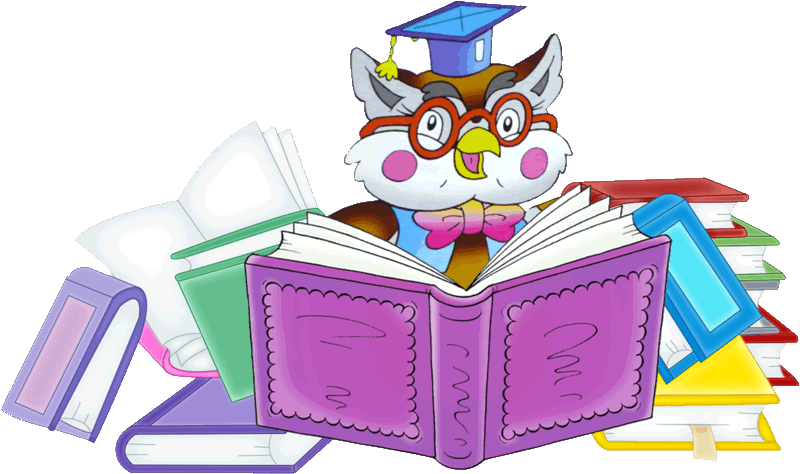 PRVO  ŠTO  MORAMO  NAUČITI  JE:

 -   DRŽATI  OLOVKU, 
 - LISTATI  KNJIGU, 
 - SLUŠATI  DOK  NETKO  GOVORI, 
 - PISATI  I  CRTATI  U  BILJEŽNICU, 
 -SLUŠATI   PRIČU, 
 - ISPRIČATI  PRIČU, 
 - ČEKATI  SVOJ  RED
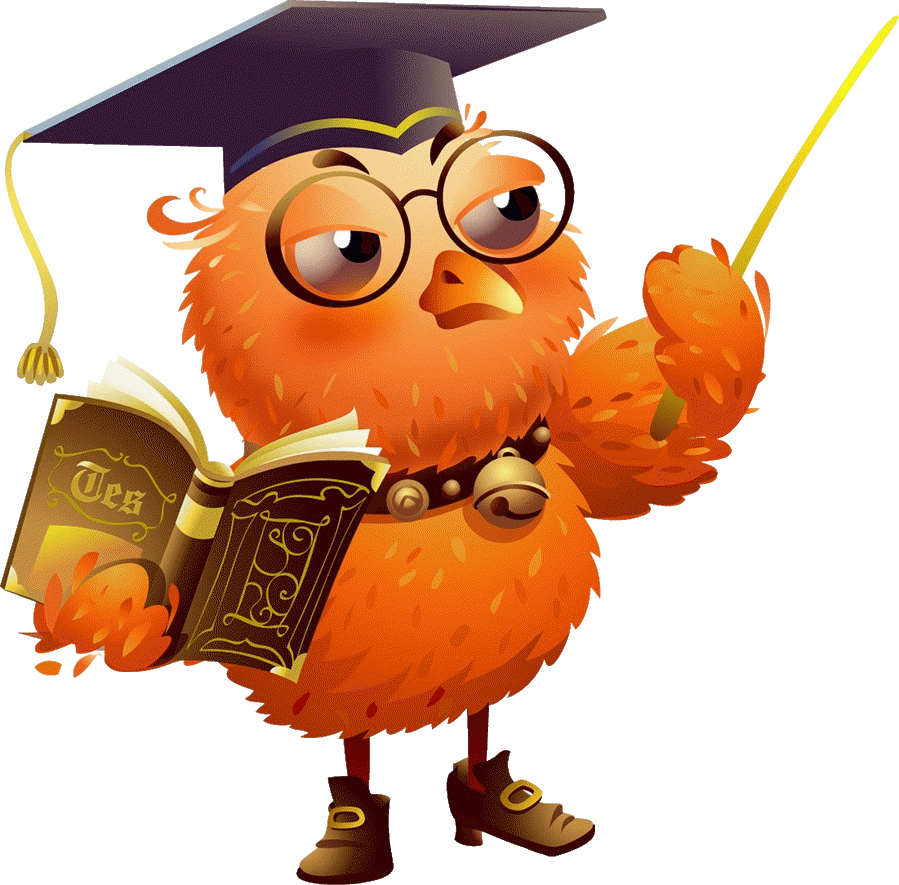 HRVATSKI   JEZIK
globalno čitanje (automatizacija riječi)
1. razred – tiskana slova
slovo-glas, riječ, rečenica ( rečenični znak, veliko početno slovo )
lektira – velika bilježnica s debelim koricama: bajke braće Grimm ( , Crvenkapica ) Ježeva kućica, Dome slatki dome, Medo koji voli grliti, Slikopriče, Pale sam na svijetu, Tri medvjeda i gitara, Riba duginih boja
medijska kultura – animirani, crtani filmovi

      NARUDŽBA  ISPITA ZNANJA  ( 10,50 eur)
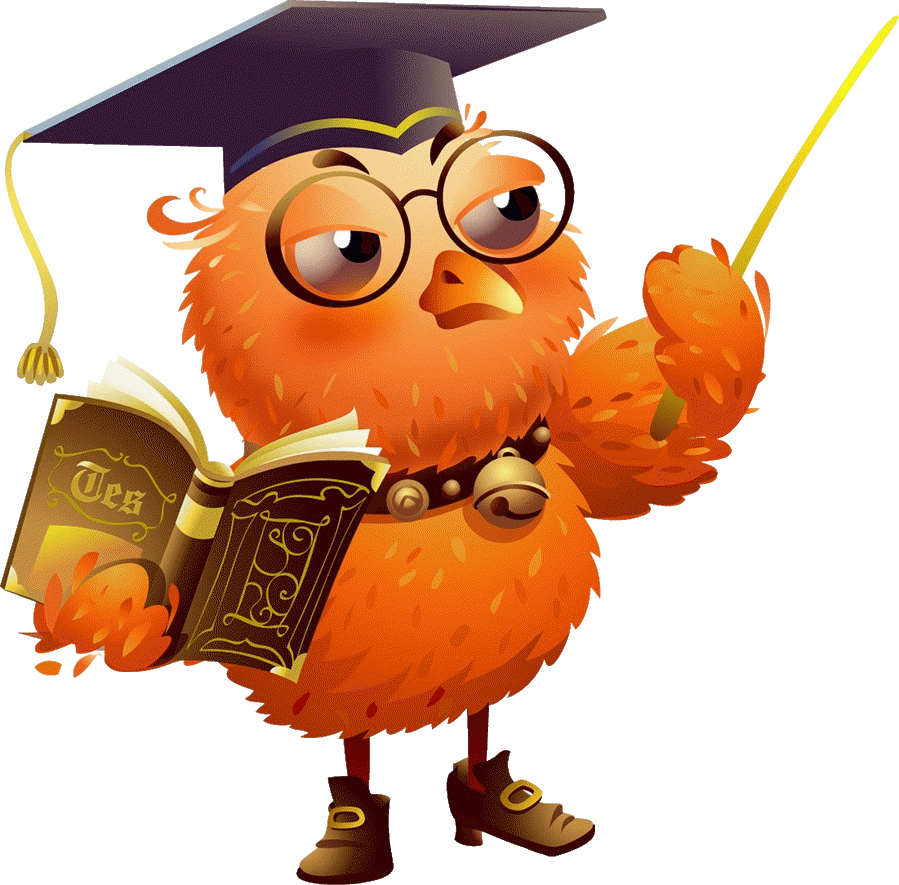 MATEMATIKA
odnosi među predmetima
ravne i zakrivljene plohe i crte; točka
geometrijska tijela  i  likovi
brojevi do 20 ( uspoređivanje, zbrajanje i oduzimanje )
jednoznamenkasti i dvoznamenkasti brojevi
zadatci riječima
      
       NARUDŽBA  ISPITA ZNANJA  
    - štapići ili drvene bojice
    - geometrijski pribor
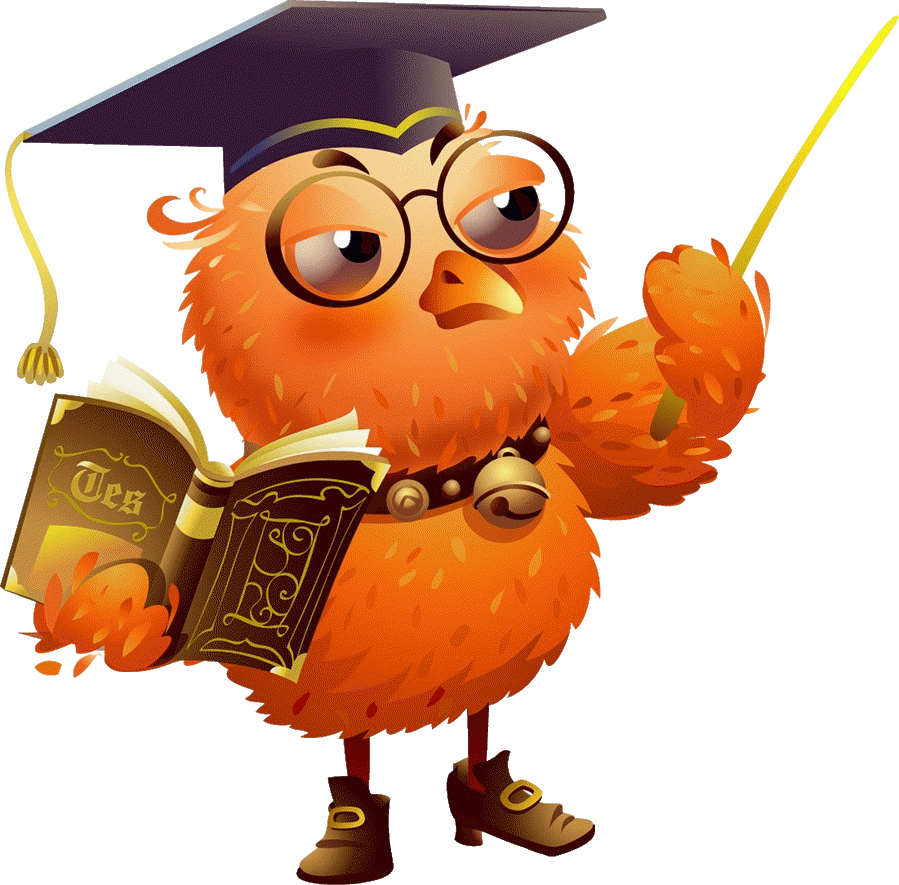 PRIRODA  I  DRUŠTVO
Ja sam učenik; Moja škola; Život i rad u školi; Moja prava i dužnosti
Svijet oko mene; Snalazimo se u prostoru
Priroda se mijenja – 4 godišnja doba
Obitelj i dom; Članovi obitelji; Život u obitelji; Dom; Moj kućni ljubimac; Mjesto u kojem živim
Vrijeme prolazi; Dan; Dani u tjednu; Jučer, danas, sutra
Brinem o sebi i okolišu; Osobna čistoća; Zdravlje; Moje slobodno vrijeme; Naš planet Zemlja; Čistoća okoliša
Oprezno u prometu; Promet; Vozim bicikl; Ponašanje pješaka u prometu;
Dani koje slavimo; Blagdani i praznici
   UVIJEK U TORBI IMATI ŠKARICE I LJEPILO !
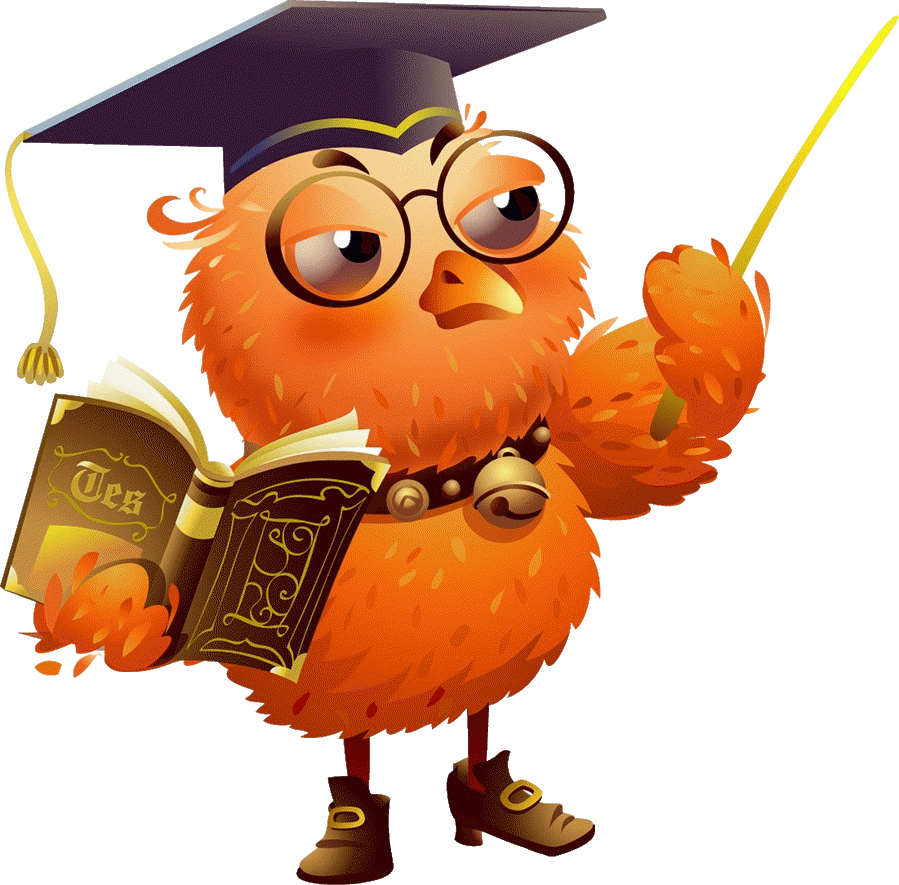 LIKOVNA  KULTURA
NASTAVNO PODRUČJE:
Oblikovanje na plohi – CRTANJE
Oblikovanje na plohi – SLIKANJE
Prostorno oblikovanje – MODELIRANJE I GRAĐENJE 

LIKOVNA  MAPA  ( 8,50 eur ) 

Učenici neka donesu pribor za likovnu kulturu koji ćemo staviti u njihove kutije.
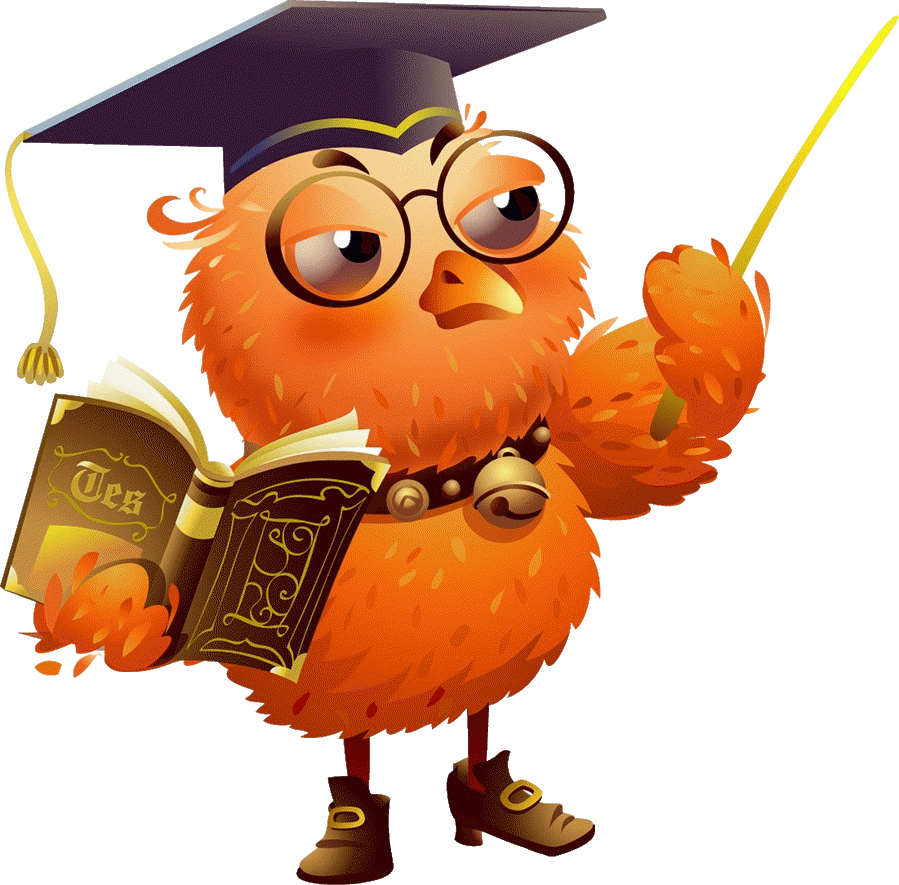 TJELESNA  I  ZDRAVSTVENA  KULTURA
HODANJA  I TRČANJA
SKAKANJA
BACANJA  I  HVATANJA
KOLUTANJA 
PENJANJA   I  PUZANJA
VIŠANJA  I  UPIRANJA
RITMIČKE  STRUKTURE
IGRE
( pamučna majica, trenirka, tajice)
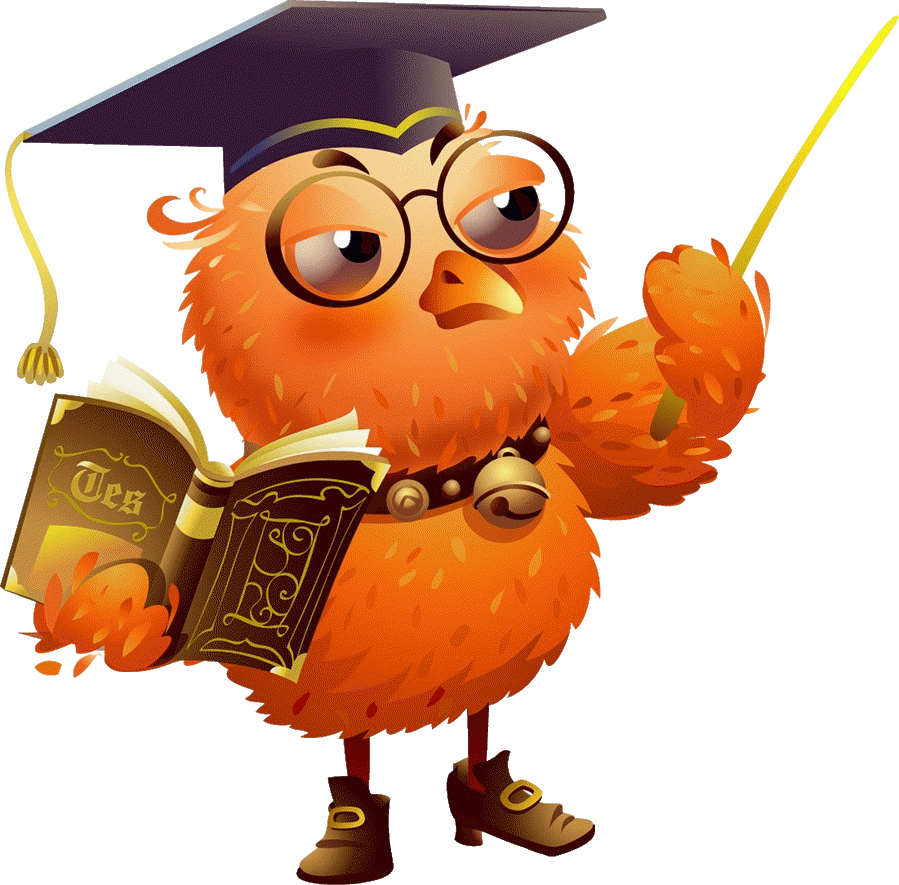 GLAZBENA  KULTURA
pjevanje ( brojalice; dječje pjesme – umjetničke i narodne; glazbene igre ) najmanje 15
 - sviranje – sviranje ritma i doba 
                       - ritamski instrumenti
 - slušanje skladbe – upoznati 5 do 10 skladbi
donijeti svoje zvečke- prazna kutija npr cedevite- stavite do pola ili manje riže i zatvorite
 
        KNJIGE  UMOTATI  U  PROZIRNI  OMOT !
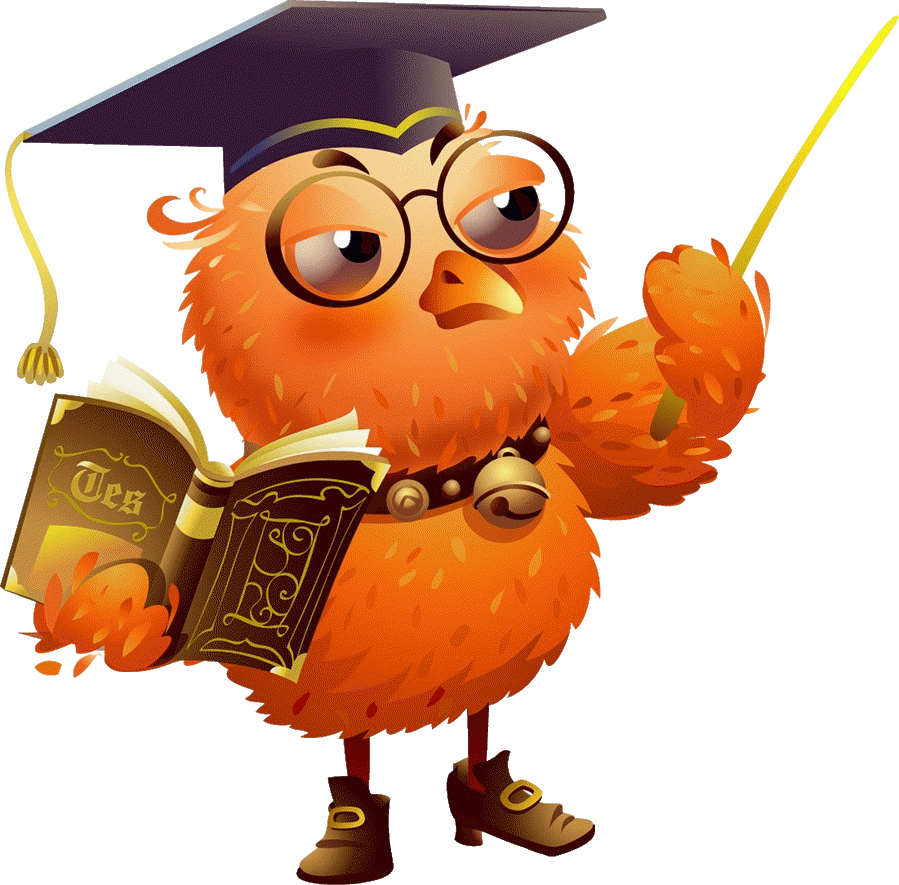 RAZLIČITO
Kalendar školske godine
nastavna godina počinje 4. rujna 2023., a završava 22. lipnja 2024. 
prvo obrazovno razdoblje 
	4. rujna 2023. – 23. prosinca 2023. 
drugo obrazovno razdoblje 
8. siječnja 2024. – 22. lipnja 2024. 
Zimski  odmor učenika 
              27. prosinca 2023. -  5. siječnja 2024. i od
               19. veljače 2024. do 23. veljače 2024.
Proljetni odmor učenika
28. ožujka 2024. – 5. travnja 2024.
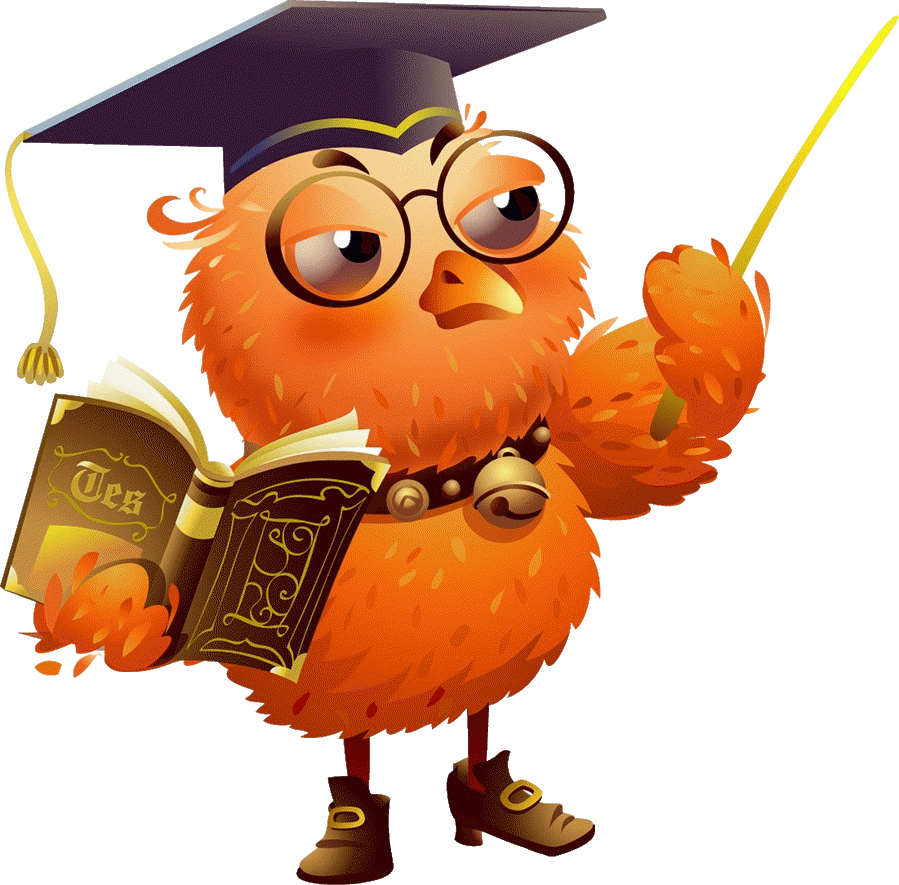 Osiguranje
GODIŠNJA PREMIJA:  ponude će stići naknadno tijekom idućeg tjedna, od 11. rujna
                                            CROATIA OSIGURANJE
Potpisati i zaokružiti jednu od navedenih mogućnosti
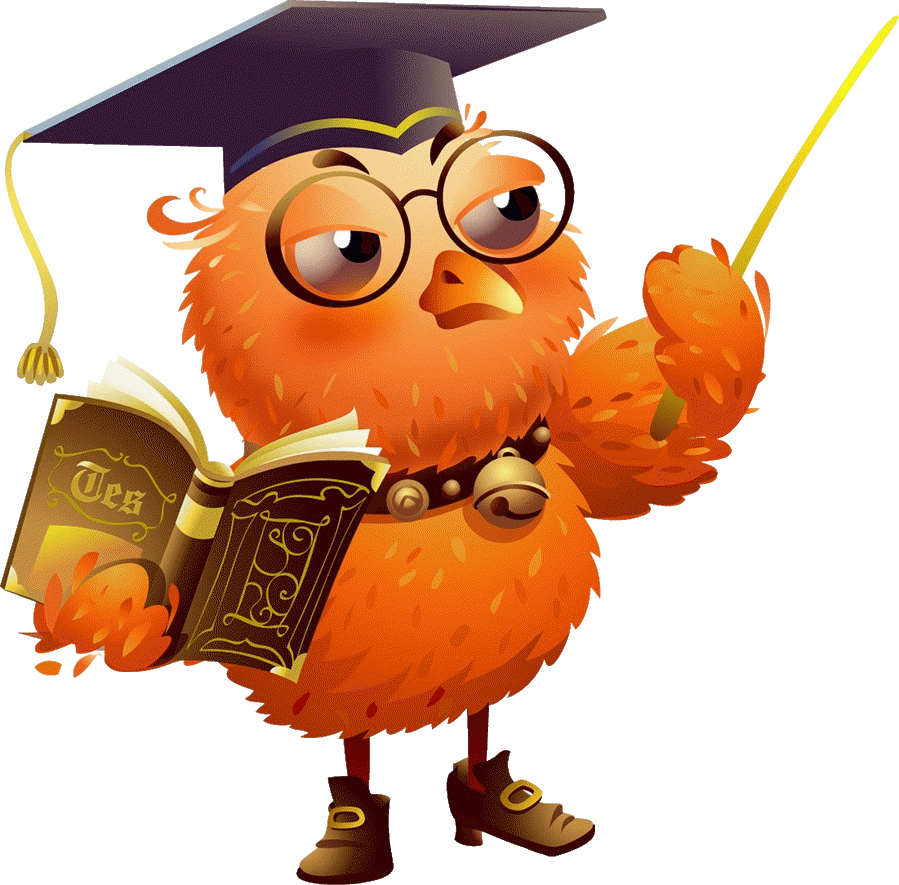 Vijeće roditelja
u školi se ustrojava Vijeće roditelja 
Vijeće roditelja sastavljeno je od predstavnika roditelja učenika svakoga razrednog odjela
roditelji učenika svakoga razrednog odjela na početku školske godine na roditeljskom sastanku razrednog odjela između sebe biraju jednoga predstavnika škole za Vijeće roditelja
Vijeće roditelja raspravlja o pitanjima značajnim za život i rad škole
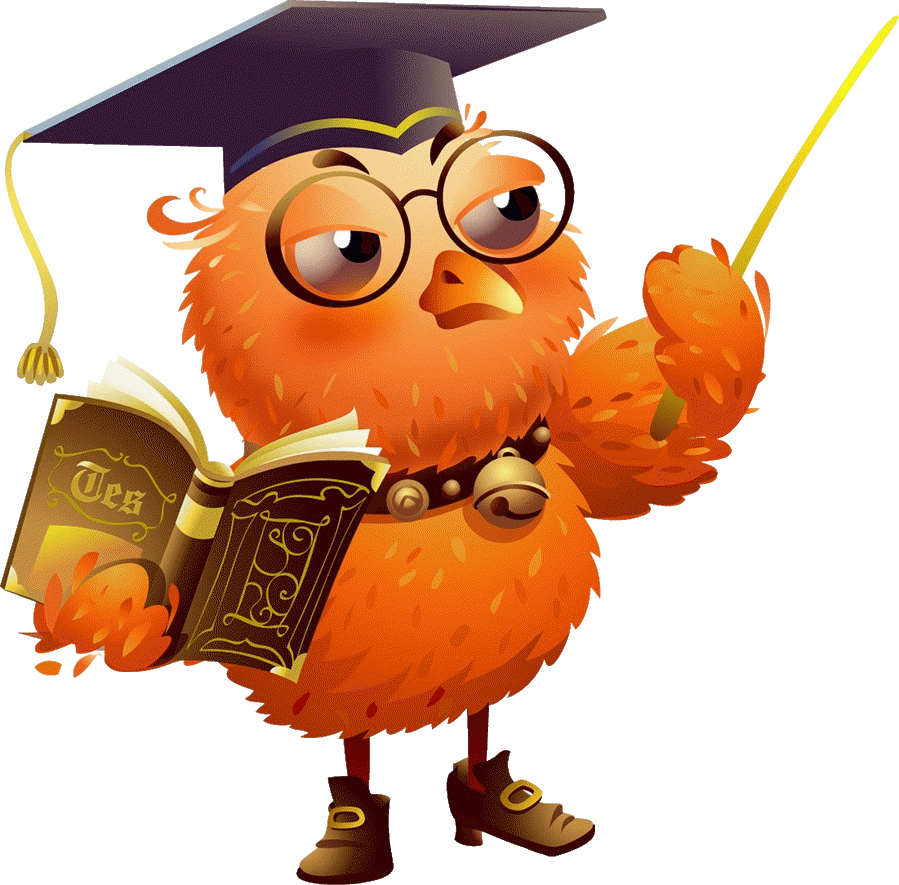 Privole i suglasnosti roditelja
Privole  roditelja za objavu fotografija
Suglasnost roditelja za izvanučioničku, terensku nastavu, posjet muzeju, glazbenoj školi, kazalištu, kinu, izleti ostali oblici suradnje i rada izvan škole
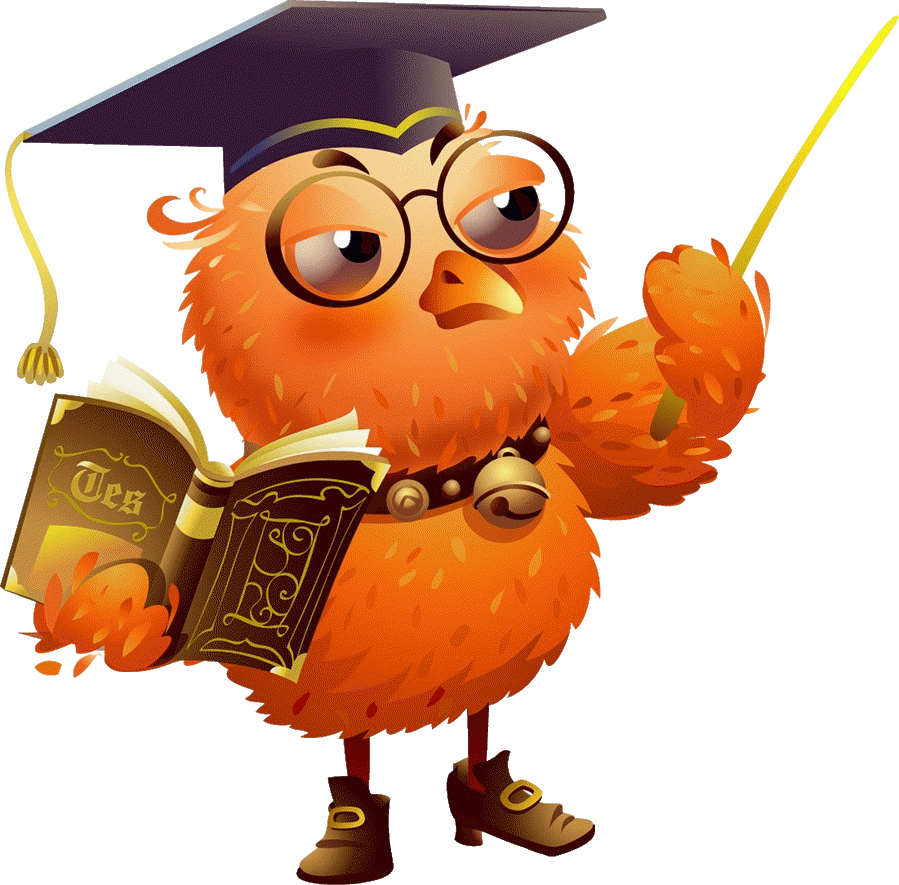 Prijevoz
učenici koji stanuju najmanje tri kilometra daleko od škole imaju pravo na besplatni prijevoz školskim autobusom 
učenike je potrebno uputiti na siguran način dolaska/odlaska u školu i primjereno ponašanje u autobusu
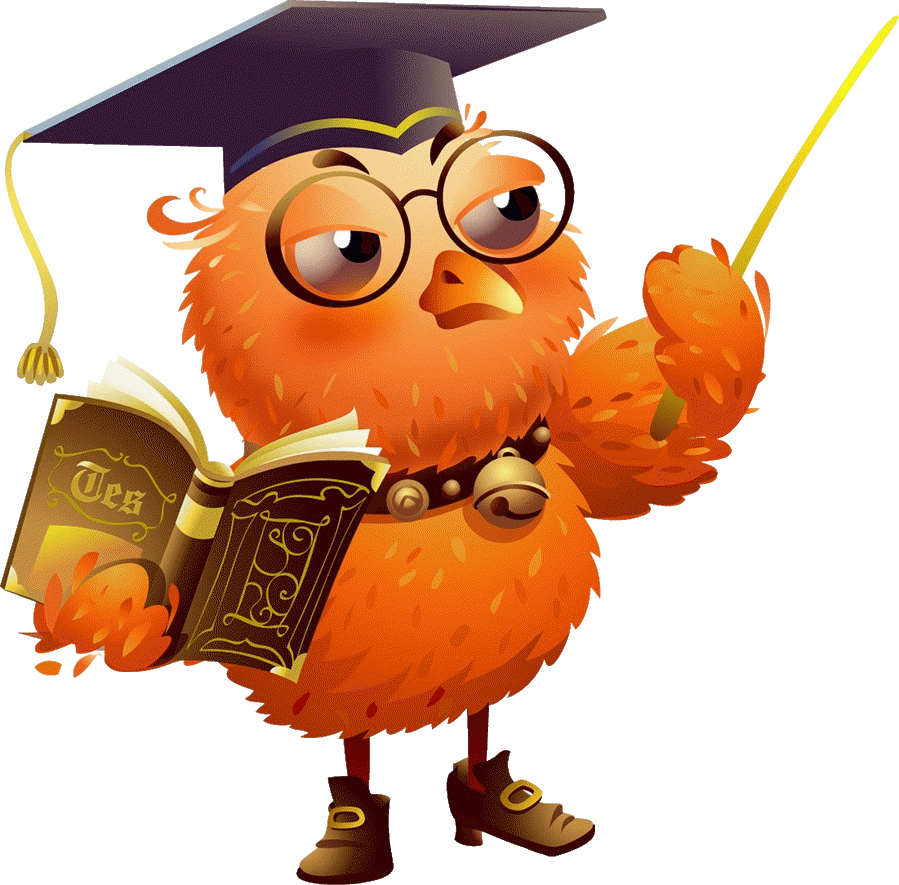 Individualni razgovori
srijedom  ( 3. ŠK. SAT ) 9:50 – 10:30
PRVI UTORAK U MJESECU- POSLIJEPODNE   OD 16:00 DO 16:45- najaviti se dan ranije
  pratiti u e dnevniku zapise, nakon što dobijete korisničko ime i lozinku od CARNETA ( tijekom sljedećeg tjedna)
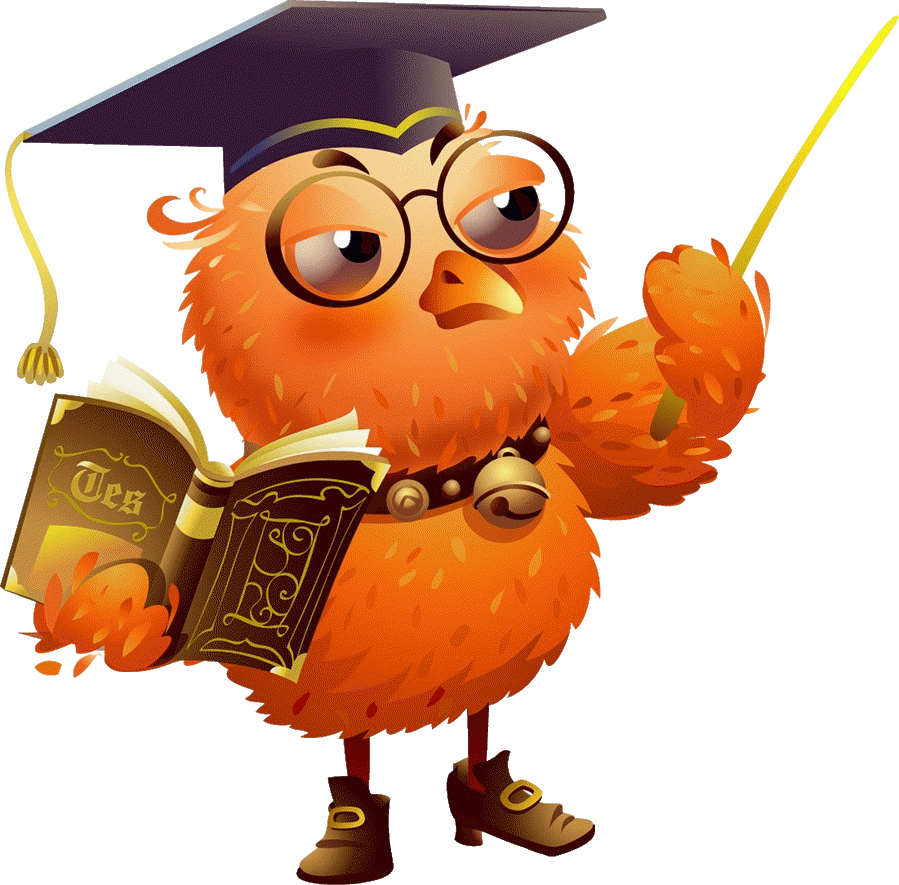 Izvanučionička nastava
potpisati suglasnost  (izlet u prirodu, kazalište, ekskurzija i sl.)

SUGLASNOST – za fotografiranje u školskim aktivnostima za potrebe objave u medijima, na mrežnim stranicama škole, u školskom listu, u dokumentacijama raznih projekata učionice/izvanučioničke  nastave
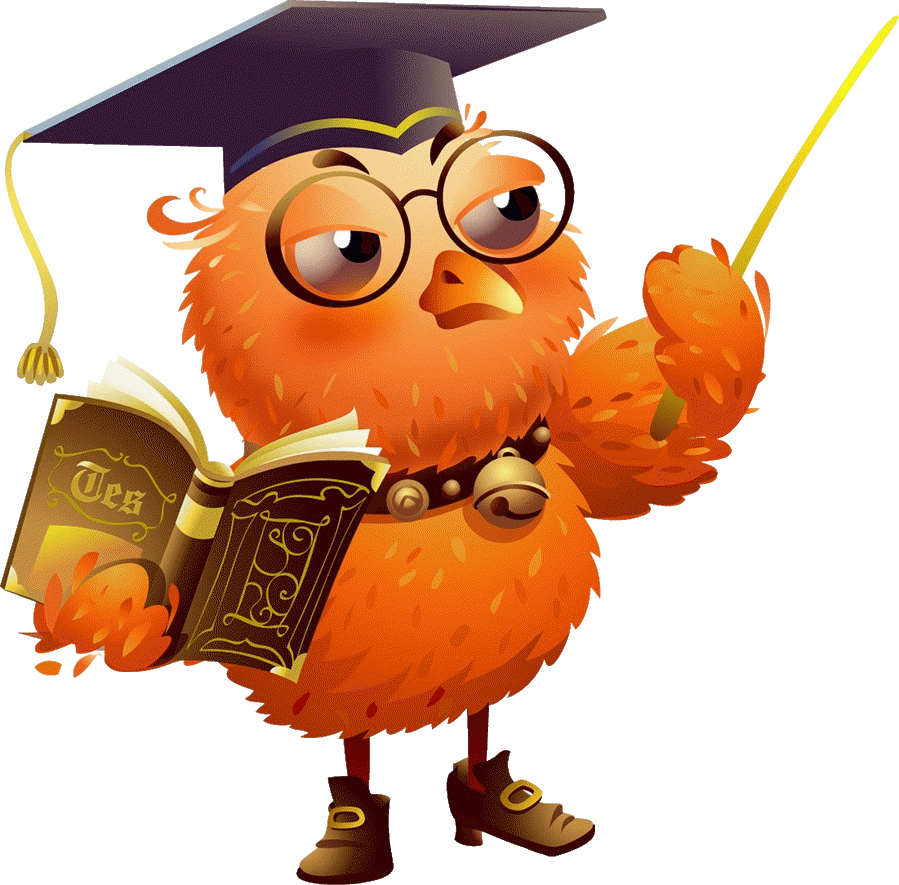 RASPORED SATI,     1. A      2023./2024.
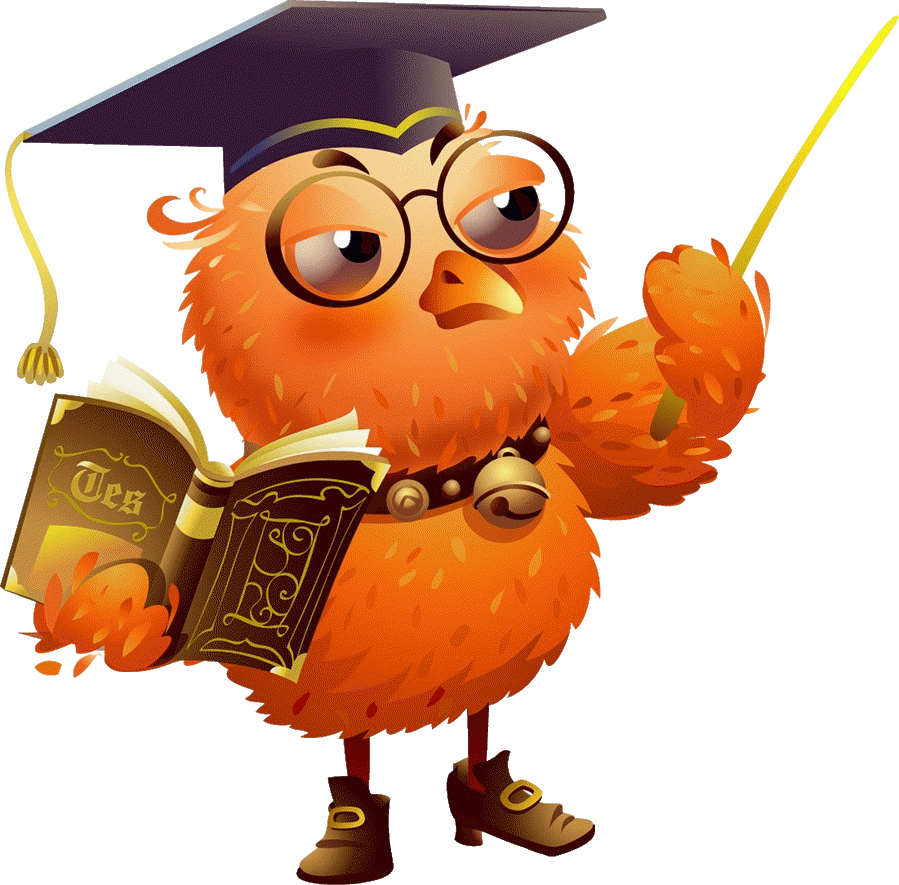 INFORMACIJE- srijeda- prijepodne- 9:45- 10.30POSLIJEPODNE- PRVI UTORAK U MJESECU- POSLIJEPODNE , UTORAK, 16:00- 16:45
PRODUŽENI BORAVAK
Učenici koji idu u produženi boravak trebaju u učionici imati i dodatnu odjeću u slučaju da se trebaju presvući.
Molim Vas da dežurni učenici ( redari ) ponesu papirnate ubruse koje će učenici koristiti kada idu na užinu ili na ručak.
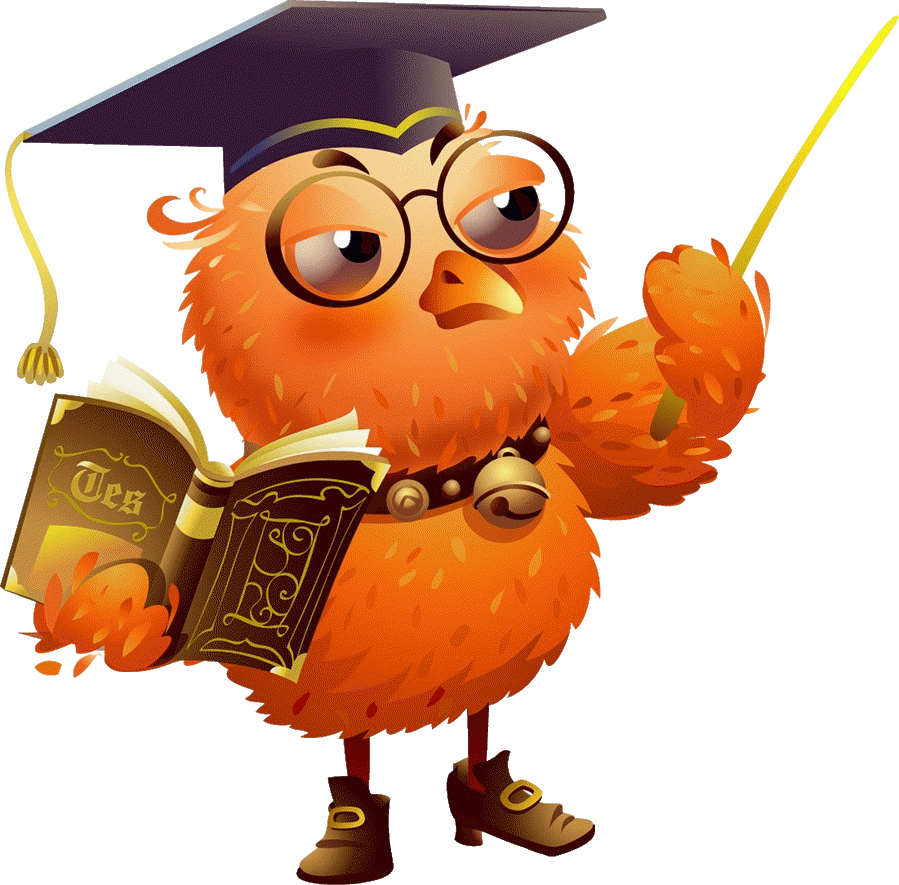 Ima li netko pitanje?
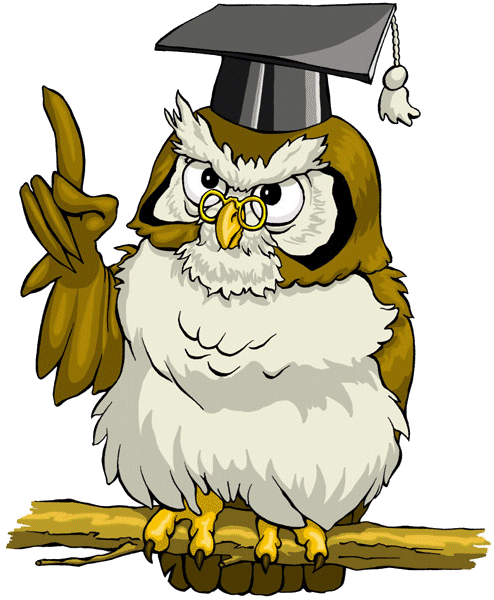 ZAHVALJUJEM NA POZORNOSTI!

ŽELIM NAM USPJEŠNU SURADNJU!